Единая система добровольного страхования 
жилых помещений в Краснодарском крае
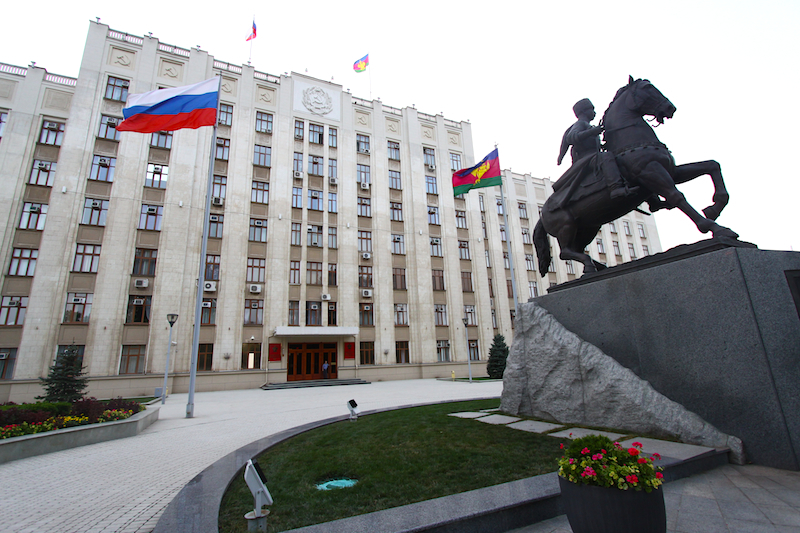 Фонд развития жилищного страхования Краснодарского края
Единая система 
добровольного страхования  жилых помещений 
 является 
общественно полезной программой 
социальной поддержки и защиты граждан, 
проживающих на территории Краснодарского края
Реализация указанной цели направлена на:

снижение расходов краевого бюджета на ликвидацию последствий в результате чрезвычайных ситуаций а также событий природного или бытового характера;
повышение охвата страхованием принадлежащих населению Краснодарского края жилых помещений.
2
Предоставление субсидии администрации Краснодарского края
По итогам проведения конкурса на получение субсидий администрации Краснодарского края  
победителем признан:
Фонд 
развития жилищного страхования 
Краснодарского края (ФРЖС   КК)


Адрес: г. Краснодар, ул. Красная, 124  офис 318 
Телефон :8(988)247-58-08 
Директор:  Белоконь Николай Павлович
3
Структура  ФРЖС  КК
Учредитель Фонда – «Ассоциация Страховых Организаций Краснодарского края»


Высший орган управления – Правление
 
Единоличный исполнительный орган – Директор


Надзор за деятельностью Фонда 
осуществляет Попечительский совет
4
Основные  функции  ФРЖС  КК
5
Страховые компании-участники 
системы  добровольного  страхования жилых помещений  в Краснодарском крае
1. ООО «ВЕРНА»
2. ОСАО «Ингосстрах»
З. АО «МАКС»
4. ОАО «Международная страховая компания
     профсоюзов «МЕСКО»
5. ОАО «ПАРИ»
6. ООО  «ПРОМИНСТРАХ»
7. ОСАО «РЕСО-Гарантия»
8. ООО «Росгосстрах»
9.  ЗАО  «УралСиб»
10. ООО «Цюрих»
6
Участники системы добровольного страхования жилых помещений в Краснодарском крае
7
Ресурсное взаимодействие Соучастников системы добровольного страхования жилых помещений в Краснодарском крае
Департамент по финансовому и фондовому рынку  Администрации Краснодарского края - общая координация  и контроль реализации программы.

          Органы муниципальных образований и органы местного самоуправления содействуют проведению разъяснительной работы среди населения, в том числе через местные средства массовой информации.

            Организации системного подчинения: ЖКХ  (организации осуществляющие работы по содержанию и ремонту многоквартирных жилых домов, внутридомовых инженерных коммуникаций, ТСЖ, Управляющие компании),  организации  МЧС и спасательные службы, предприятия бытового обслуживания(организации                  энерго-газо-водо распределительных систем), - участвуют в информационной организации по развитию программы страхования.

              Почта России и банки - участвуют в реализации программы посредством предоставления удобной и доступной системы заключения договора и уплаты страховой премии 
 
               Средства массовой информации - принимают участие посредством позиционирования программы добровольного страхования жилых помещений в информационном пространстве  регионального телерадиовещания  различных форм публикаций и выступлений
8
Что может быть застраховано по программе?
Жилое помещение, 

включая 
конструктивные элементы,
 элементы отделки (внутренние и внешние),
 инженерное оборудование, 
элементы внутренних коммуникаций, 
относящиеся к этому помещению
 в домах с износом не более 60%
9
Страховые риски
10
Варианты заключения договора страхования
11
Оферта содержит:
12
Страховые суммы, страховые взносы
1 вариант
2 вариант
Страховая сумма:  500 000  руб.

Размер страхового взноса
 (стоимость договора страхования)
для квартир: 
900 руб. в год
для домовладений:
 1 350 руб. в год
Страховая сумма:  1 000 000  руб.

Размер страхового взноса
 (стоимость договора страхования)
для квартир: 
1 800 руб. в год
для домовладений:
 2 700 руб. в год
Договор вступает в силу с 00:00 часов месяца следующего за месяцем оплаты страхового взноса!
13
Права Участников системы страхования
Страховщик
Осмотреть принимаемое на страхование помещение
Проверить сообщенную Страхователем информацию;
Принять решение об отказе в возмещении вреда в установленных случаях;
Потребовать признать договор недействительным в случаях, предусмотренных действующим законодательством РФ;
Отказаться в одностороннем порядке от исполнения обязательств в установленных случаях .
ФРЖС  КК
Произвести осмотр принимаемого на страхование помещения;
Проверить предоставленную Страховщиком и Страхователем информацию, выполнение Страхователем требований и условий договора;
Принять решение об отказе в возмещении вреда в установленных случаях;
Запросить у Страховщика сведения о заключенных договорах страхования и объемах собранной премии;
Применить штрафные санкции к Страховщику
Страхователь
Получить страховое возмещение при наступлении страхового случая;
Досрочно расторгнуть договор (с обязательным письменным уведомлением не позднее, чем за 10 (десять) дней до даты предполагаемого расторжения;
Получить дубликат страхового свидетельства в случае его утраты (при его наличии).
14
Обязанности Участников системы страхования. Страхователь
В  период  заключения и действия договора страхования Страхователь обязан:

Обеспечить своевременную оплату страховых взносов;
Обеспечить представителю Страховщика возможность осмотра принимаемого на страхование помещения, а также проверки сообщенных сведений;
Сообщить Страховщику обо всех известных ему обстоятельствах, имеющих значение для оценки страхового риска в отношении принимаемого на страхование жилого помещения (при осмотре);
Сообщать Страховщику обо всех существенных изменениях в отношении застрахованного помещения;
Обеспечить соблюдение установленных и общепринятых правил и норм безопасности а также содержания, эксплуатации и ремонта жилого помещения, обеспечивать его сохранность.
15
Спасибо за внимание
16